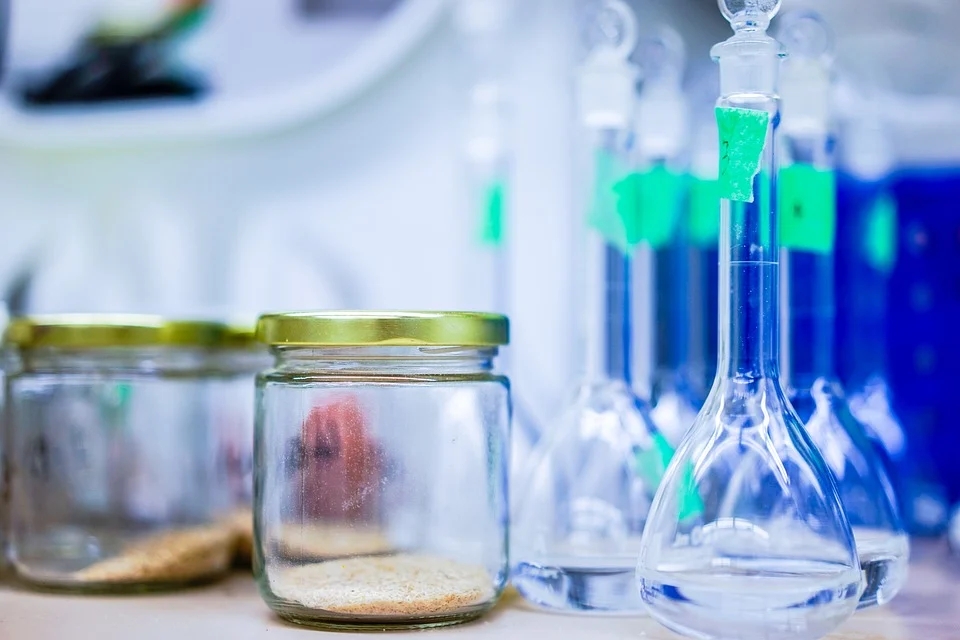 人教版初中化学九年级上册
2.2 氧气（第二课时）
MENTAL HEALTH COUNSELING PPT
第2章 我们周围的空气
讲解人：xippt  时间：2020.6.1
知识回顾
回忆并写出下列反应的文字表达式，并讨论下列反应的异同点。
磷+氧气
点燃
五氧化二磷
点燃
二氧化碳
碳+氧气
点燃
硫+氧气
二氧化硫
点燃
铁+氧气
四氧化三铁
学习目标
1.认识化合反应、氧化反应，知道化合反应与氧化反应的联系与区别。
2.能准确判断化合反应、氧化反应。
3.学习从具体到抽象、从个别到一般的归纳方法。
自主探究
温故而知新
知识链接
写出下列物质的化学符号：
1.硫      2. 碳      3.铁    4.镁

5.二氧化硫   6.四氧化三铁    7.二氧化碳
S
C
Fe
Mg
CO2
Fe3O4
SO2
自主探究
回忆并写出下列反应的文字表达式，并讨论下列反应的异同点。
磷+氧气
点燃
五氧化二磷
点燃
二氧化碳
碳+氧气
点燃
硫+氧气
二氧化硫
点燃
铁+氧气
四氧化三铁
自主探究
上述几个变化中，有什么共同的特征？
1.都是由两种或两种以上物质生成另一种物质的反应。
2.都是物质与氧气发生的反应。
三、化合反应和氧化反应
1.化合反应
（1）定义：由两种或两种以上物质生成另一种物质的反应，叫做化合反应。化合反应属于基本反应类型。
（2）特点：多变一
（3）表达式：
A+B+…              C
三、化合反应和氧化反应
2.氧化反应
（1）定义：物质与氧气发生的反应属于氧化反应。氧化反应不属于基本反应类型。
（2）特点：有氧气参加，氧气体现氧化性。
（3）缓慢氧化：进行得很慢，甚至不容易被察觉的氧化反应叫缓慢氧化。
注意：生活中，缓慢氧化的例子很多，如动植物的呼吸、食物的腐烂、酒和醋的酿造、农家肥料的腐熟、钢铁制品的生锈等。
三、化合反应和氧化反应
1.下述物质在氧气中燃烧表达式和基本反应类型不完全正确的是(     )
A.硫+氧气               二氧化硫           氧化反应 
B.红磷+氧气           五氧化二磷         化合反应
C.铁+氧气              四氧化三铁         化合反应 
D.木炭+氧气           二氧化碳           化合反应
练一练
A
点燃
点燃
点燃
点燃
三、化合反应和氧化反应
2.已知下列反应在一定条件下都能发生，其中属于化合反应的是（      ）；属于氧化反应的是（      ）；既是化合反应又是氧化反应的是（     ）；既不是化合反应又不是氧化反应的是（     ）。
A.水 　    氢气+氧气     
B.氢气 + 氧气         水
C.甲烷 + 氧气          水+二氧化碳    
D.镁+ 氧气           氧化镁
E.氢氧化钙 + 二氧化碳           碳酸钙 + 水
BD
BD
BCD
AE
点燃
通电
点燃
点燃
课堂小结
1.化合反应与氧化反应的联系
（1）氧化反应             是化合反应，化合反应              是氧化反应。(填“一定”或“不一定”)
不一定
不一定
有氧气参加的反应且生成物只有一种
（2）                                                                既是氧化反应又是化合反应。
化合反应
氧化反应
既是化合反应又是氧化反应
剧烈氧化:发光、放出热量
课堂小结
2.氧化反应
缓慢氧化:不发光、放出热量
典型例题
1.下列说法正确的是(          )
A.物质与氧气发生的反应属于氧化反应
B.物质与氧气发生的反应就是氧化反应
C.铁在氧气中燃烧是剧烈氧化，铁生锈也是剧烈氧化
D.氧化反应未必是化合反应，而化合反应必定是氧化反应
A
典型例题
2.下列化学反应中既是氧化反应又是化合反应（         ）。属于氧化反应但不属于化合反应的是（        ），是化合反应但不是氧化反应的是（         ）
A.铝+氧气               氧化铝
B.石蜡+氧气           二氧化碳+水
C.氢气+氧气            水             
D.红磷+氧气            五氧化二磷
E.氧化钙+水            氢氧化钙
A C D
B
E
点燃
点燃
点燃
典型例题
3.化学概念在逻辑上存在如下图所示关系．则
（1）混合物与纯净物属于（              ）
（2）化学变化与物理变化属于（              ）（3）化合反应与氧化反应可能存在（              ）
并列关系
并列关系
交叉关系
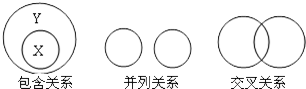 典型例题
4.剧烈氧化、缓慢氧化的共同特点是(         )
A.发光    B.放热   C.需点燃    D.发光、放热

5.下列变化，发生了剧烈氧化的是(         ) 
A.酒的酿造        B.农家肥腐熟
C.动植物呼吸      D.镁条在空气中燃烧
B
D
版权声明
感谢您下载xippt平台上提供的PPT作品，为了您和xippt以及原创作者的利益，请勿复制、传播、销售，否则将承担法律责任！xippt将对作品进行维权，按照传播下载次数进行十倍的索取赔偿！
  1. 在xippt出售的PPT模板是免版税类(RF:
Royalty-Free)正版受《中国人民共和国著作法》和《世界版权公约》的保护，作品的所有权、版权和著作权归xippt所有,您下载的是PPT模板素材的使用权。
  2. 不得将xippt的PPT模板、PPT素材，本身用于再出售,或者出租、出借、转让、分销、发布或者作为礼物供他人使用，不得转授权、出卖、转让本协议或者本协议中的权利。
典型例题
点燃
磷+氧气 → 五氧化二磷
6.请写出下列反应的文字表达式，并用相应的序号完成最后两个空白。
①红磷在空气中燃烧：_________________。
②加热氧化汞生成了氧气和汞：______________。
③酒精在空气中燃烧时产物为水和二氧化碳：
_____________________ 。
以上反应中属于化合反应的是__________;属于氧化反应的是________。
加热
氧化汞 → 氧气+汞
①
①③
点燃
酒精+氧气 → 二氧化碳+水
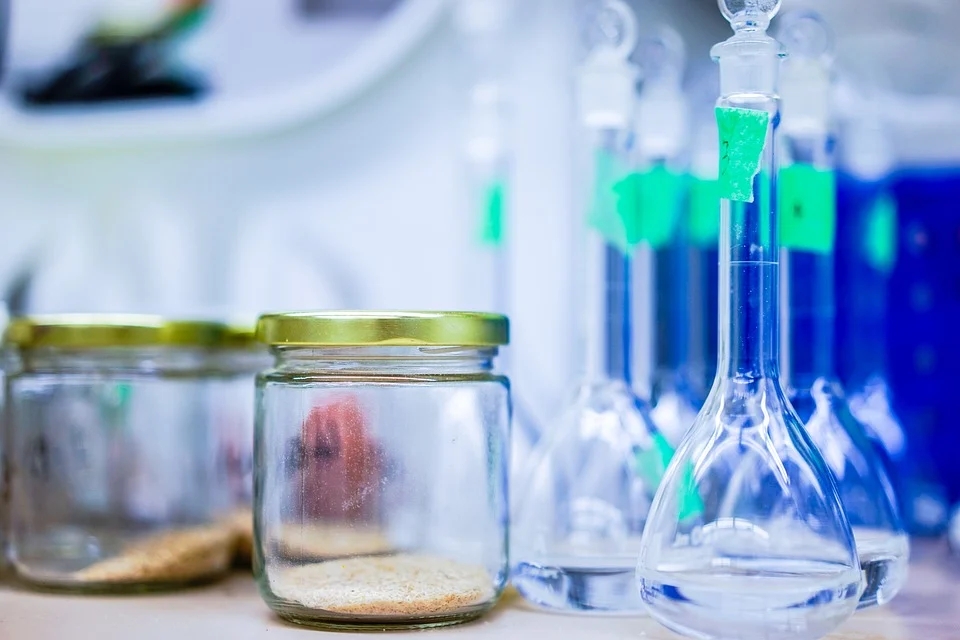 人教版初中化学九年级上册
感谢你的聆听
MENTAL HEALTH COUNSELING PPT
第2章 我们周围的空气
讲解人：xippt  时间：2020.6.1